Fibroblast
Fibroblast& Fibrocytes
Larger cells
with paler 
nuclei
Smaller cells
with darker
 nuclei
EM: Fibroblast& Collagen Fibers
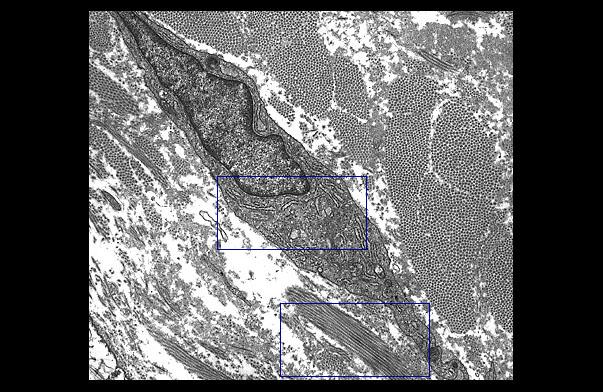 EM: Mature Fibroblast(Fibrocyt)
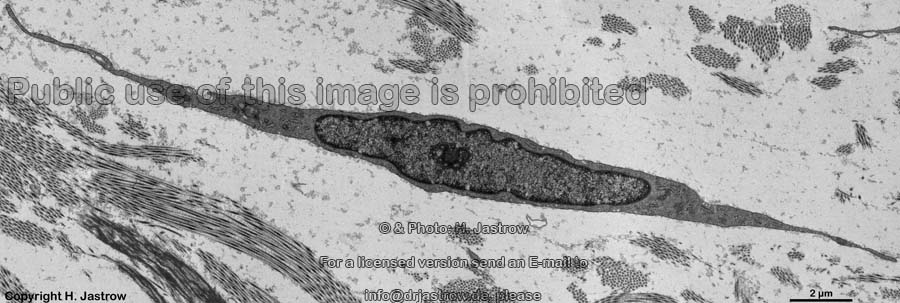 Mast Cell
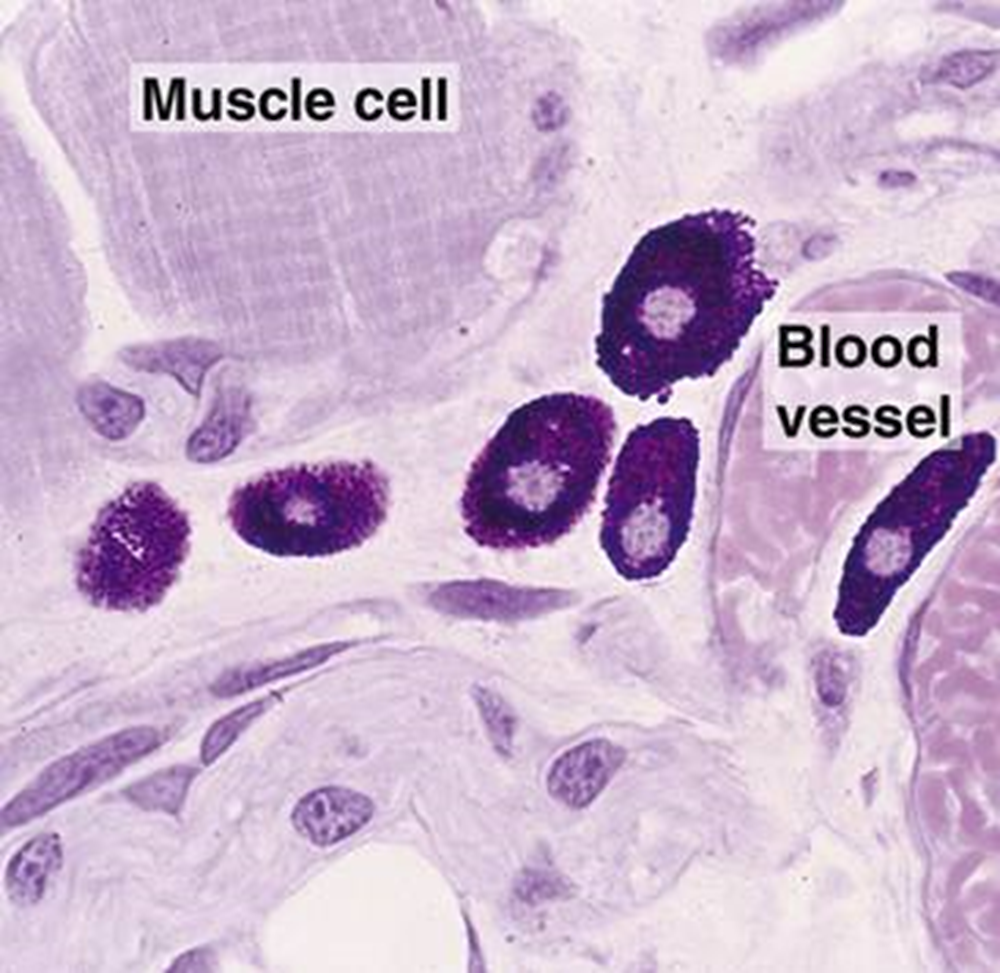 EM: Mast Cell
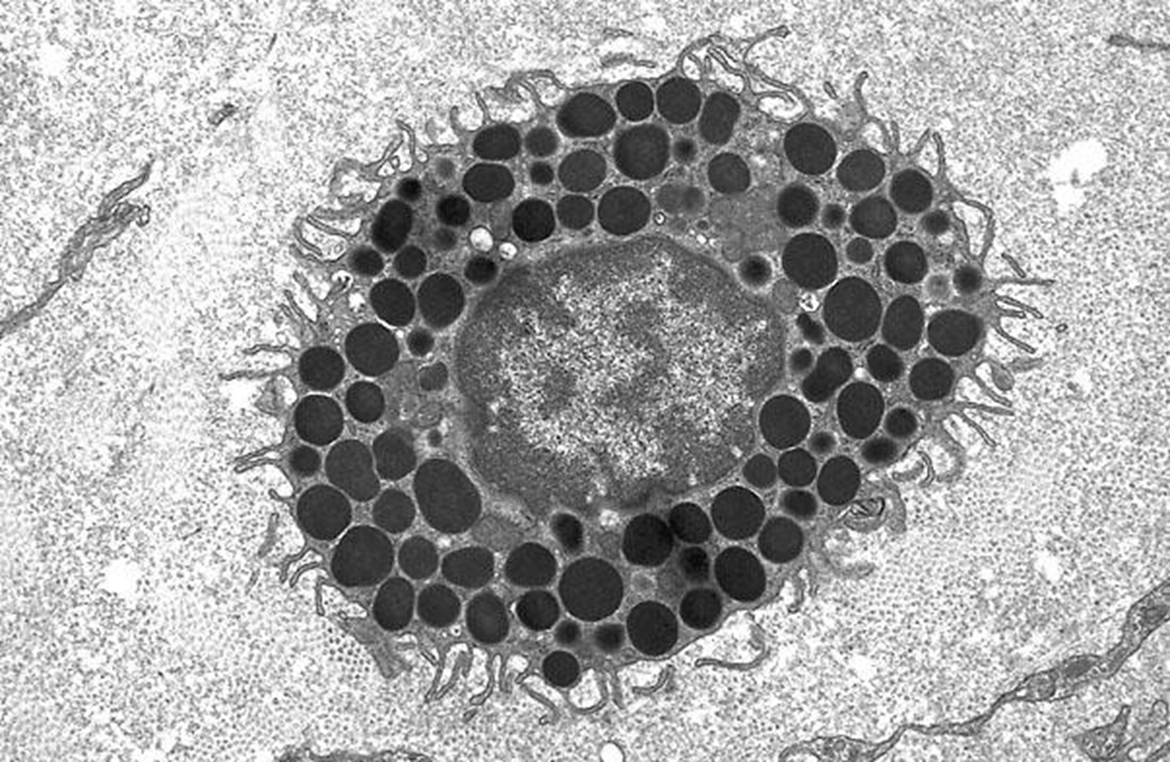 Adipocytes= fat cell
Adipose C.T. (osmic acid stain)
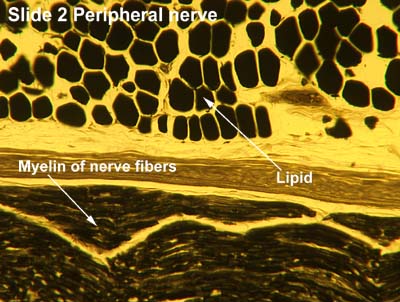 EM: Adipocyte
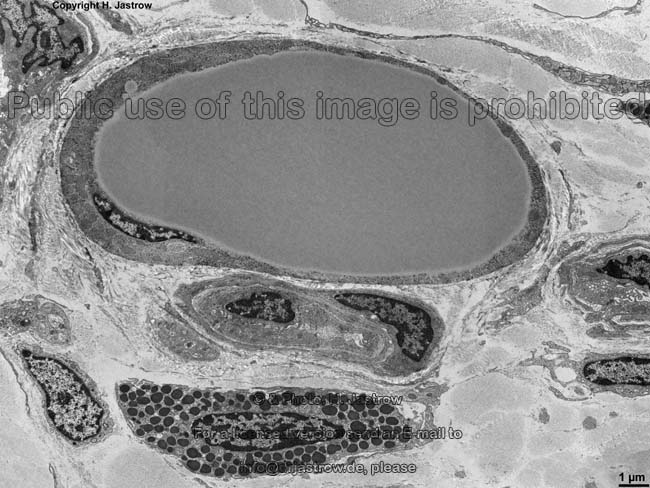 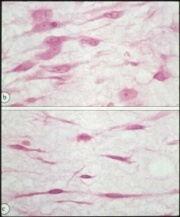 LM: Macrophage
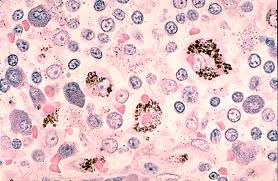 LM: Plasma Cells
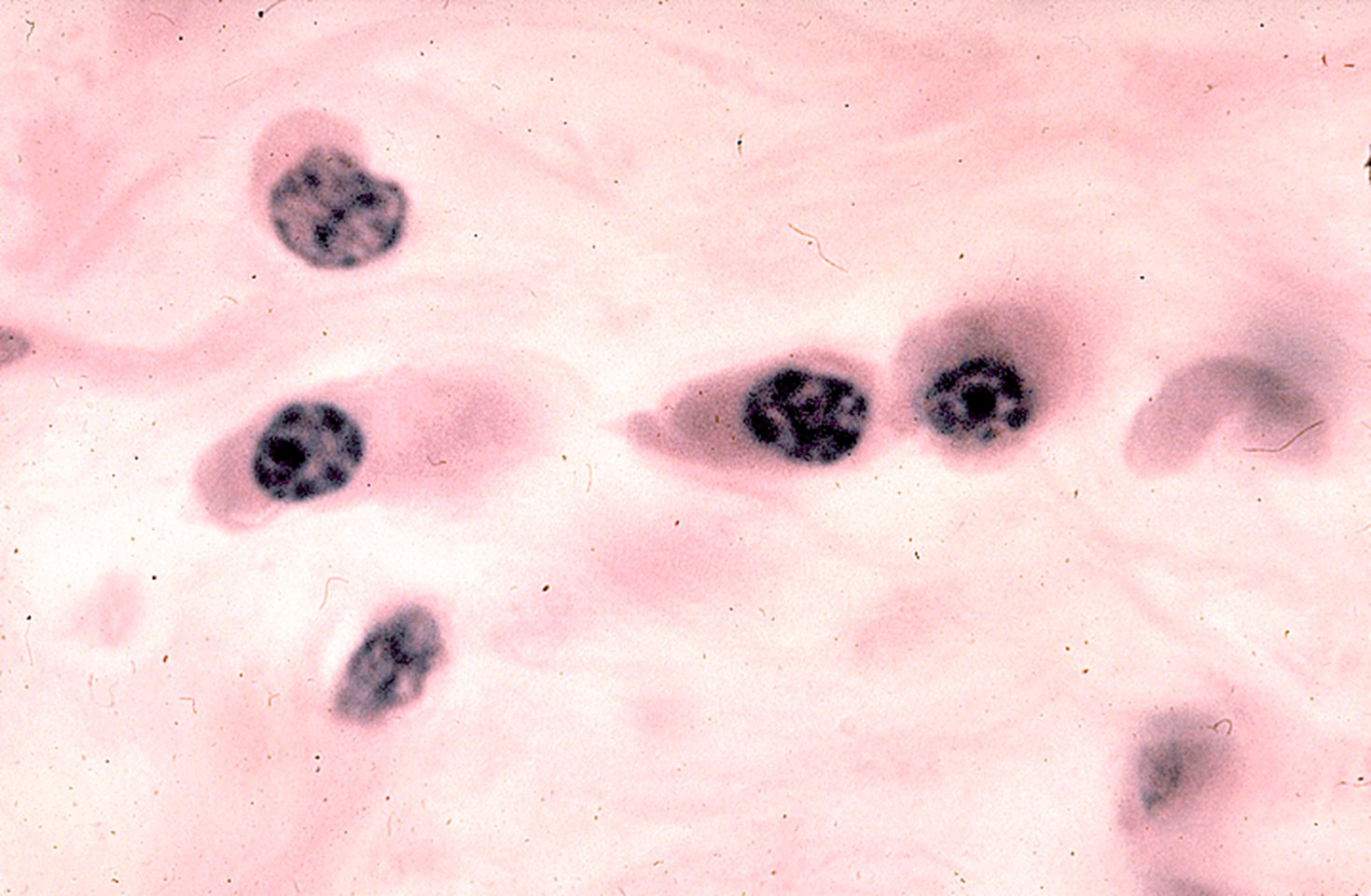 EM: Plasma Cell
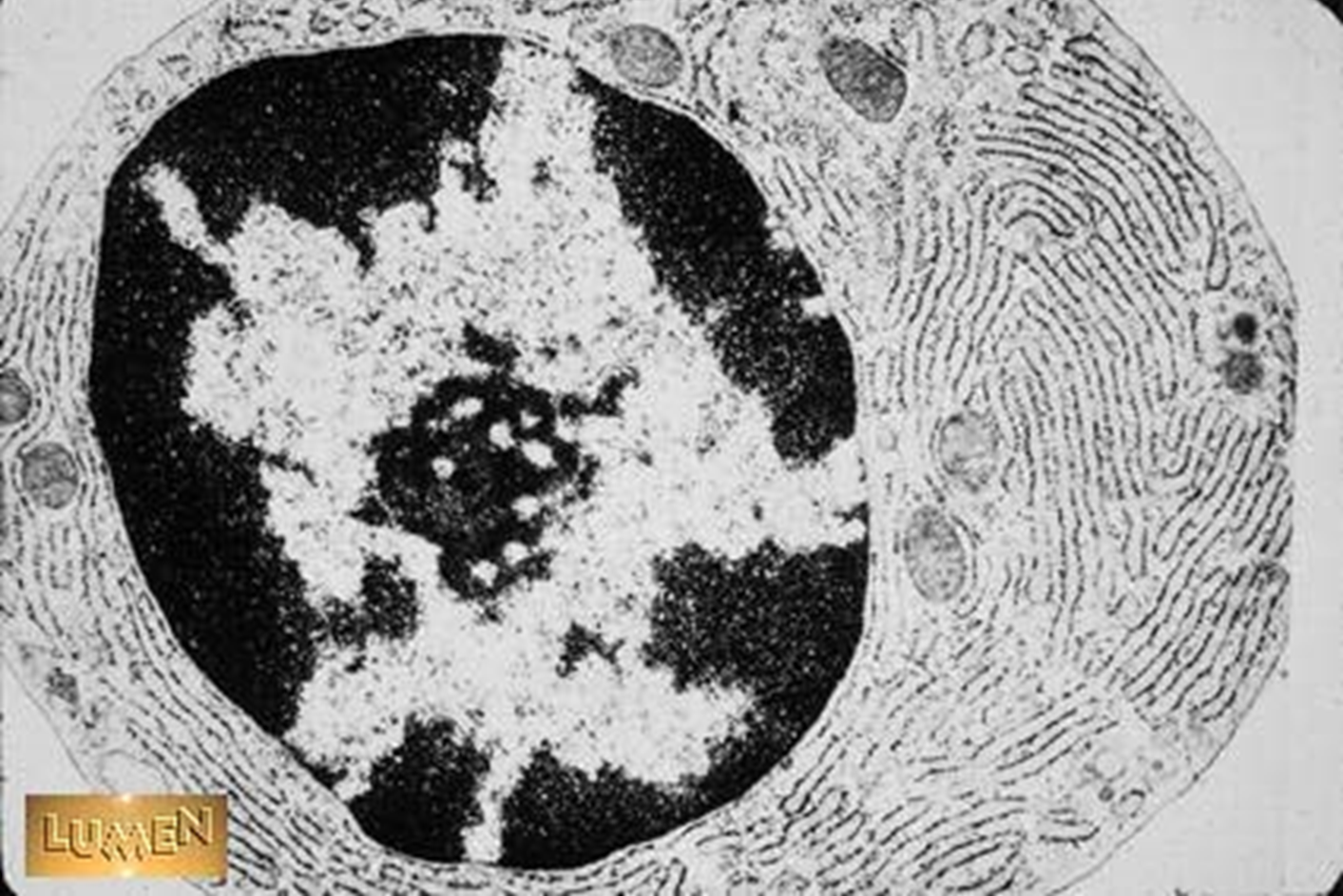 Loose Areolar CT
Loose Areolar CT
Mucoid C.T.= Umblical cord
Mucoid C.T.
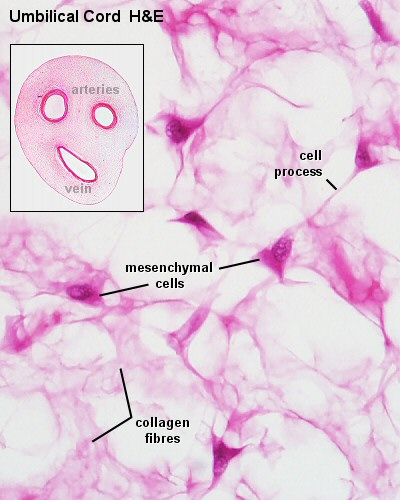 Reticular CT (in liver)Silver stain
Reticular CT
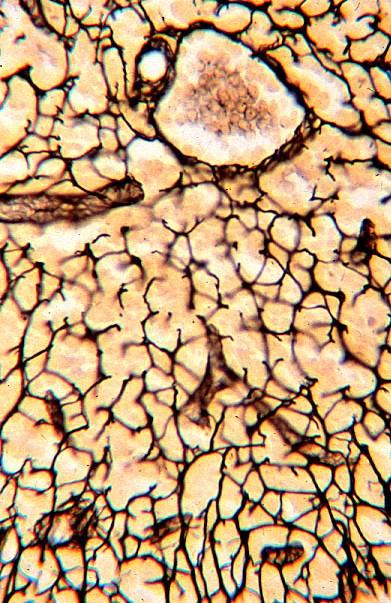 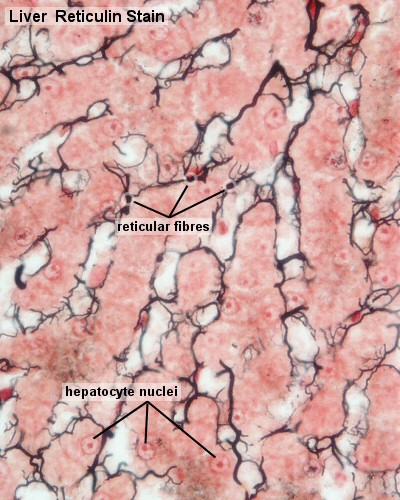 Multilocular Adipose Tissue(H&E stain)
Prof.Dr.Salwa M.
2016
AdiposeTissue(multilocular & unilocular) H&E
White Fibrous CT(in tendon)
Elastic CT (H&E)
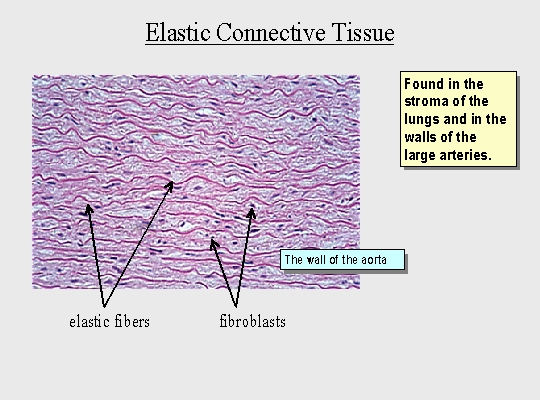 Elastic CT (H&E)
Elastic CT VVG
Elastic C.T. (orcein stain )
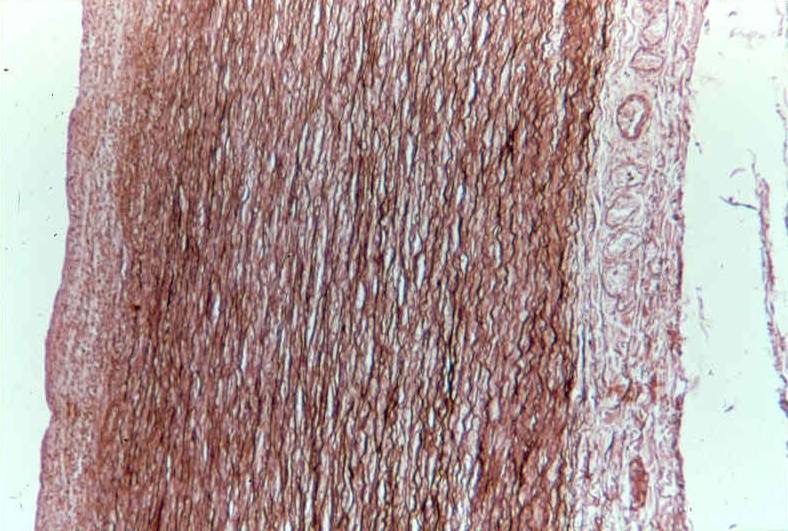